Career Planning for Elementary & Middle-School Aged Students
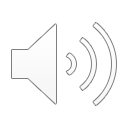 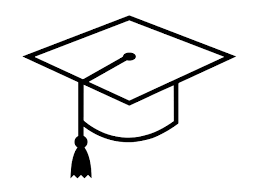 By: Laura Noseworthy			Faculty Advisor: Dr. Pompeo-Fargnoli
ABSTRACT
CONCLUSION
BACKGROUND INFORMATION
The poster will describe the clinical reflections and experiences of a Master’s student in Educational Counseling at Monmouth University.  For Internship 1, this student intern was placed in a middle school located in Howell, New Jersey which contains grades six through eight.  In Internship 2, the student is placed at an elementary school in Freehold Borough, New Jersey.  This poster includes information regarding high school, career, and other postsecondary options for adolescents.
Throughout both internship experiences, the student intern was able to explore potential options for students as well as assist with implementing positive career and personality activities for students to partake in.  Along with this, the student intern gained insight on the various steps needed to be taken when guiding the students to make proper future decisions that will best fit them as an individual.  Going forward, the student intern has gleaned an abundance of information throughout this experience that they will take forward with them into their career as a future school counselor.
Students who attend these schools have the eligibility to apply to magnet programs within the Freehold Regional High School District, Monmouth County Vocational Schools or private schools across the state.  In grade eight specifically, the guidance department will provide targeted lessons on high school, career, and other postsecondary options.  Along with this, students and their parents are educated on the application process and program details for each school.  On the other hand, students who plan on going to their districted high school will meet with their counselor to discuss potential courses and requirements for the following year.
LITERATURE REVIEW
At this stage of life, elementary and middle-school aged individuals are aware of their interests in life.  The choices they make in and outside of the classroom reflect their likes and dislikes, and ultimately guide them in making career choices.  Some effective interventions of career counseling include workshops, classroom lessons, and individual counseling (Babarović, Dević, Blažev, 2020).
REFERENCES
Babarovic, T. and et al, (2020). The	 effects of		middle-school career intervention on students’	career readiness. International Journal for		Educational and Vocational Guidance, 20(2),	429-450.										https://doi.org/10.1007/s10775-019-09411-5
CONTACT 
INFORMATION
s1343546@monmouth.edu